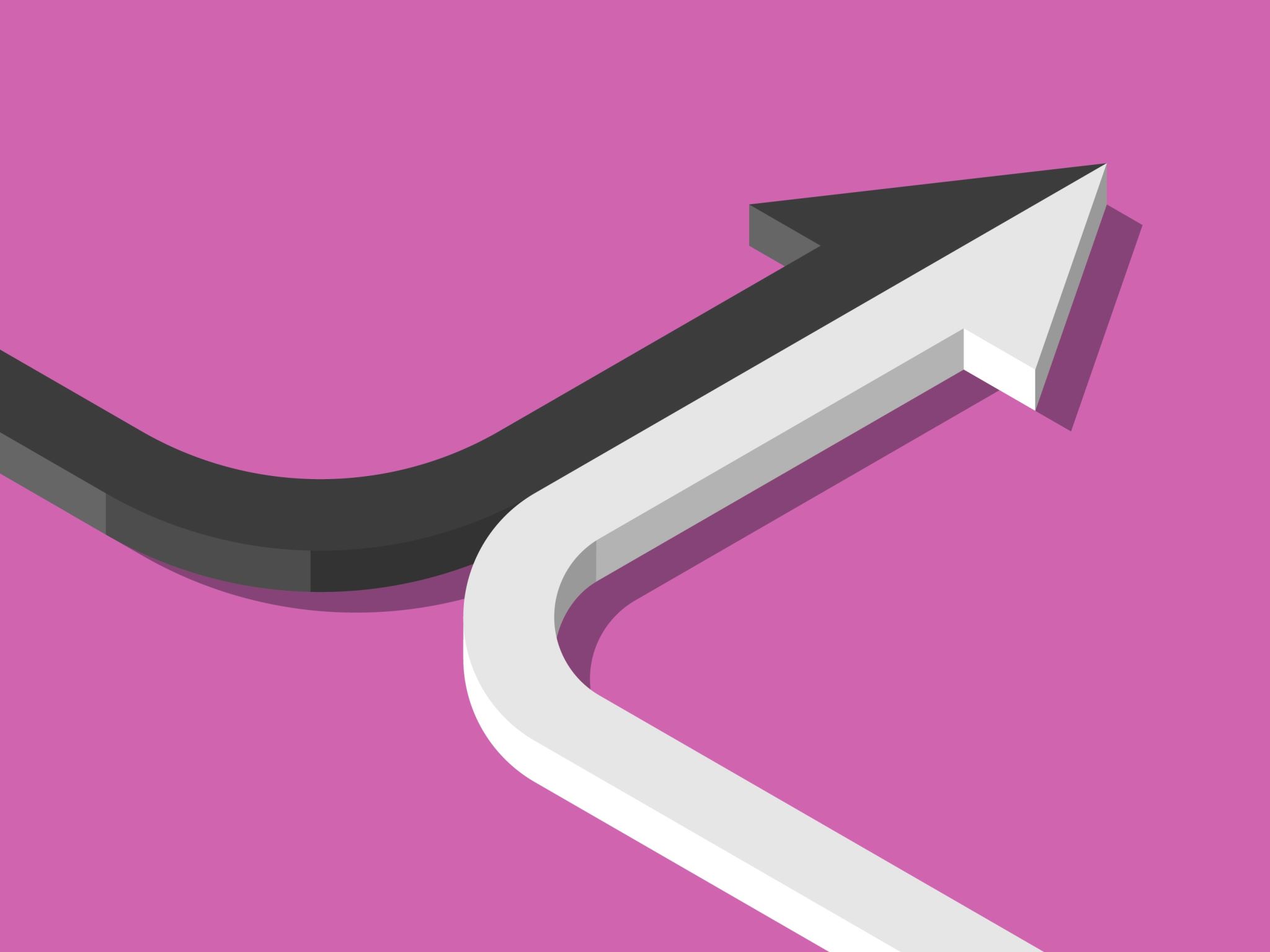 Collection and labeling of body fluid samples
VLD-411 (VeterinaryBiochemistry)
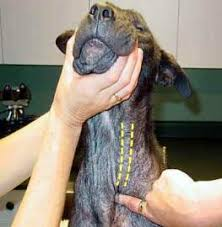 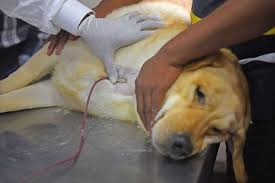 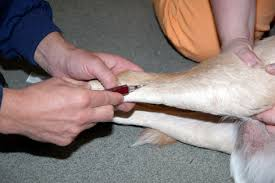 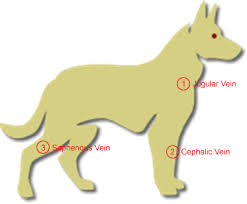 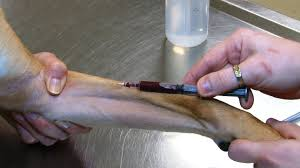 Blood Collection from Canine
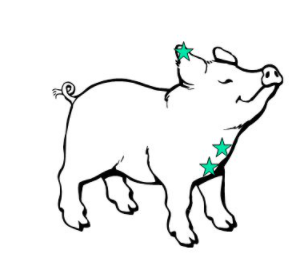 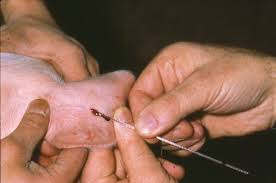 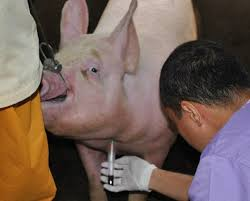 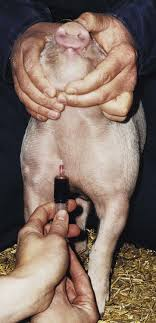 Blood Collection from Porcine
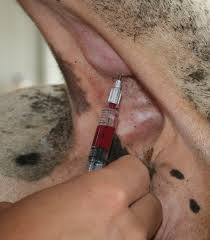 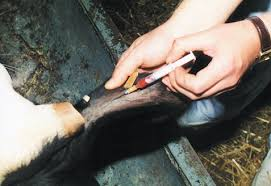 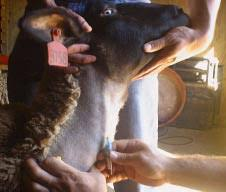 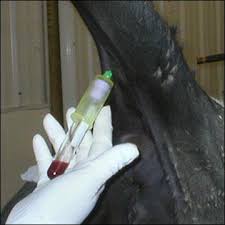 Blood Collection from Ruminants
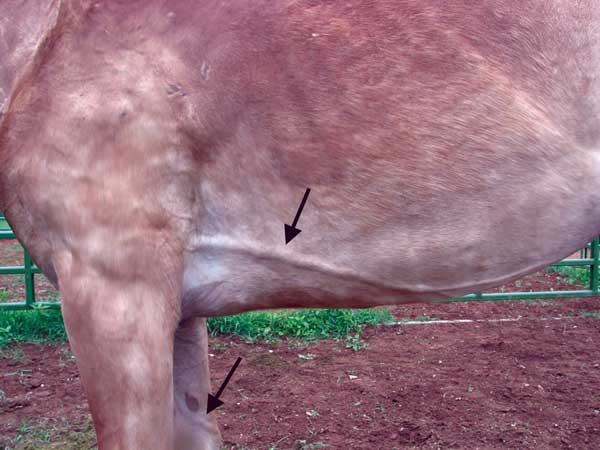 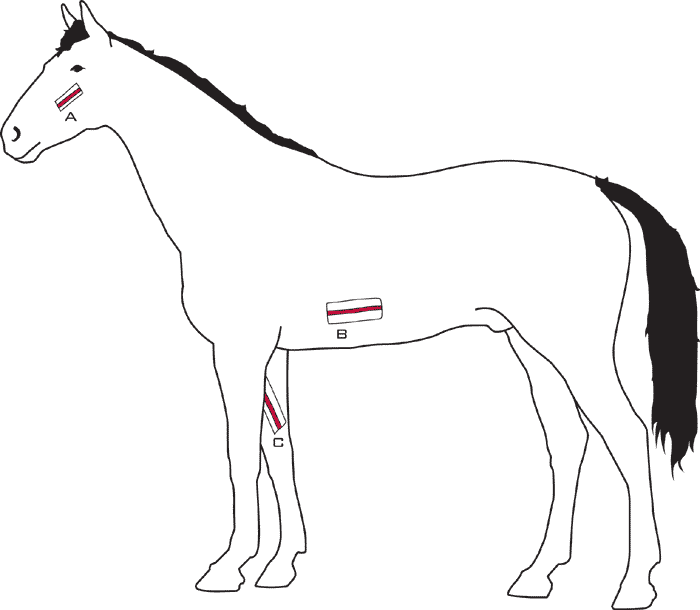 Blood Collection from Equine
Alternative site 
transverse facial vein
lateral thoracic vein
cephalic vein
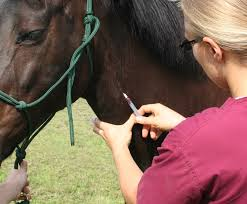 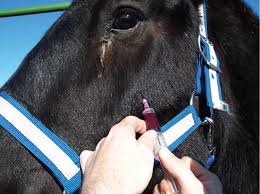 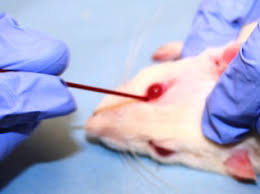 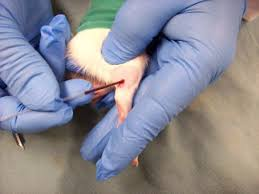 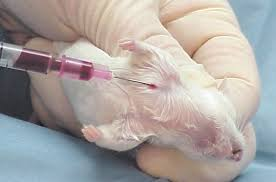 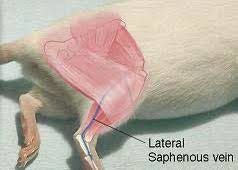 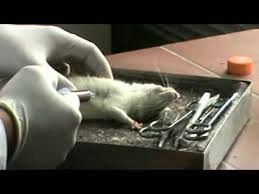 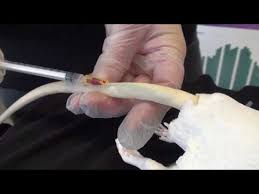 Blood Collection from Rat
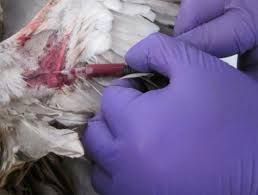 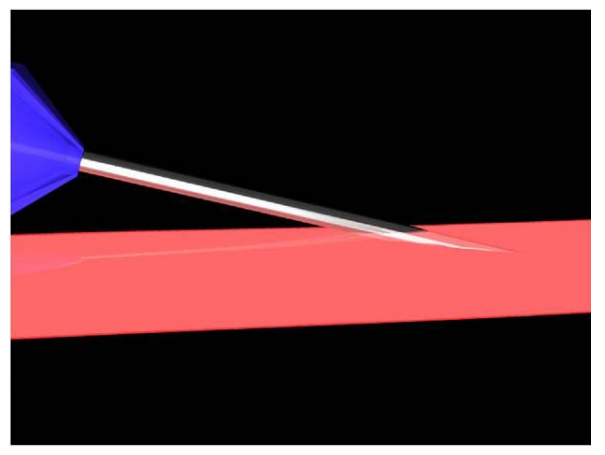 Blood Collection from Poultry
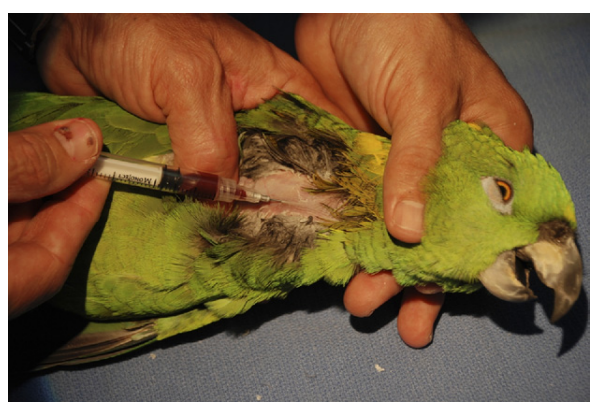 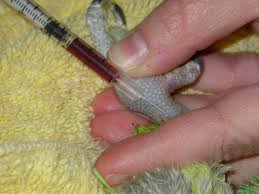 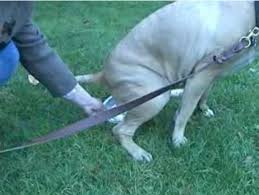 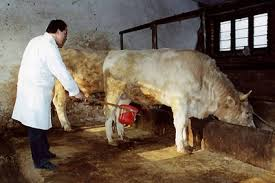 Urine Collection
CSF collection in Horse
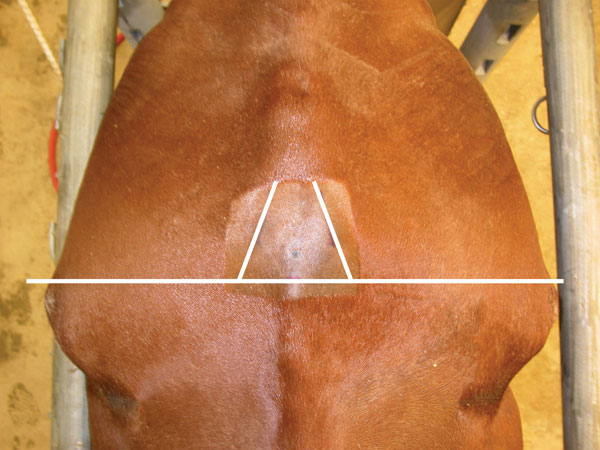 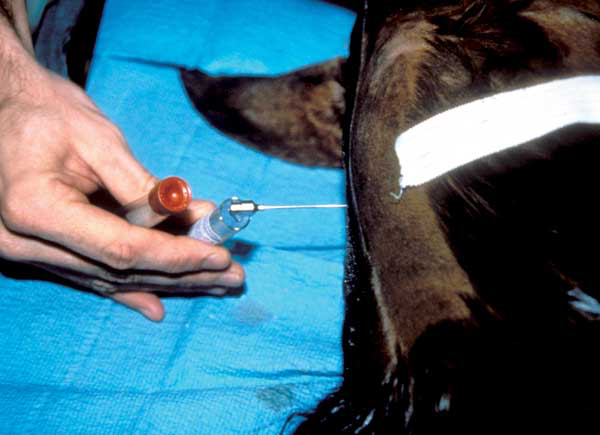 Lumbo-sacral Site
Atlanto-occipital Site
near a line drawn between the caudal borders of the tuber coxae on the midline
on the dorsal midline of the neck, on an imaginary transverse line drawn between cranial borders of the wings of the atlas
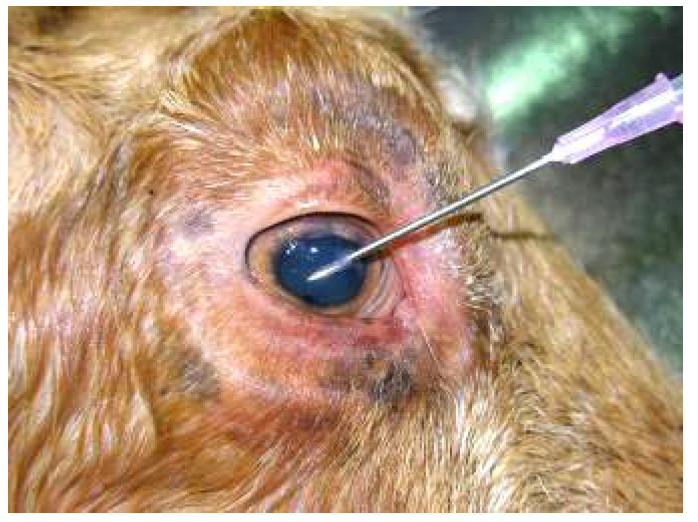 Aqueous humour collection (Post-Mortem)
Faeces Collection
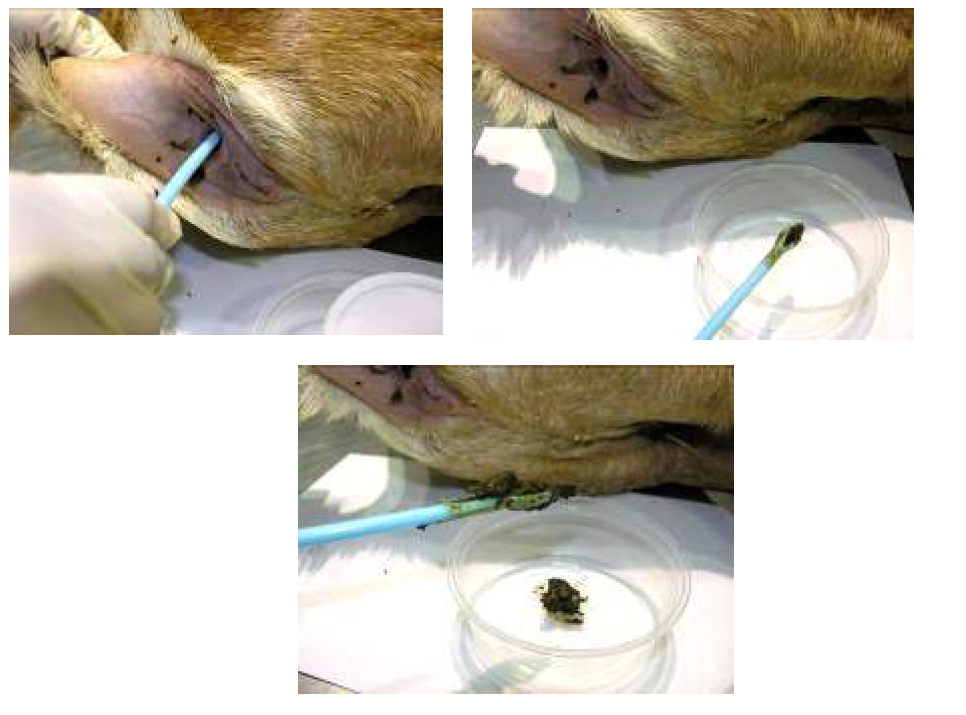 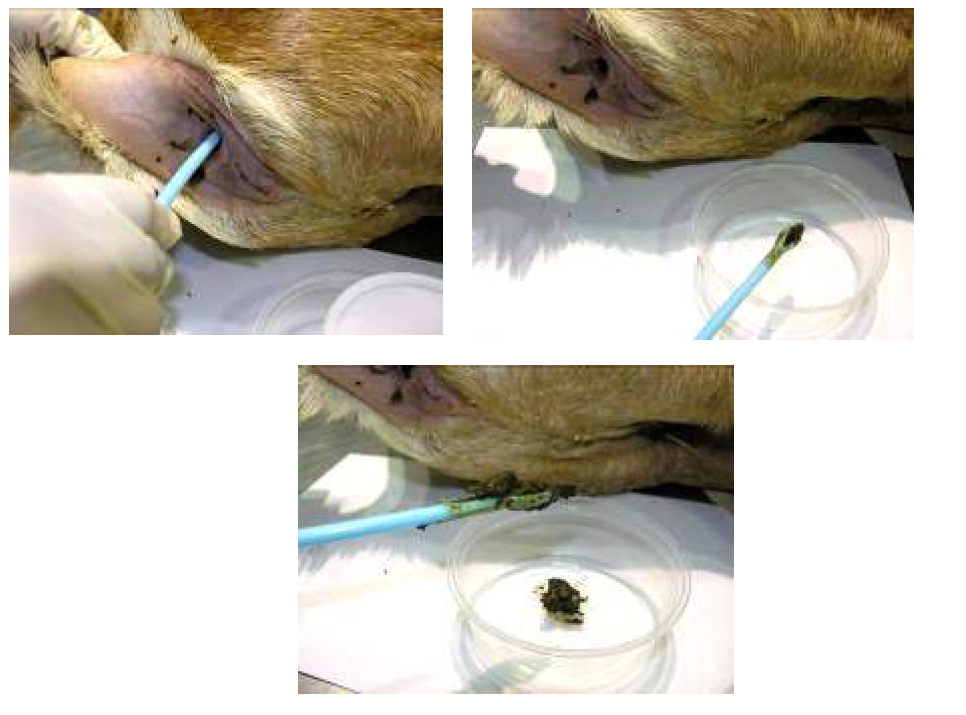 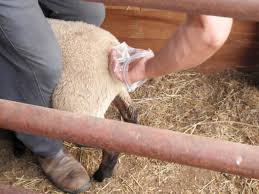 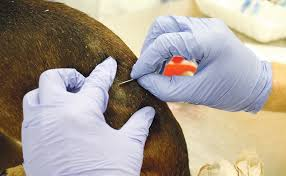 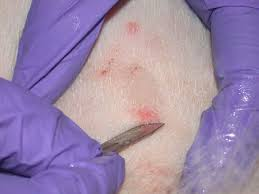 Skin Scrapping
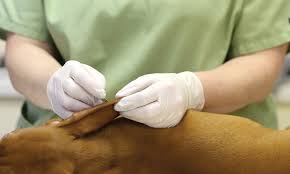 Vaginal swab
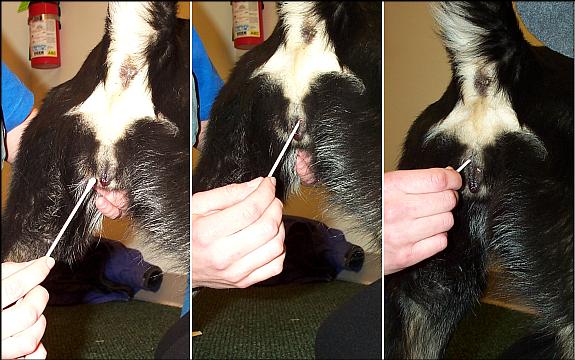 General Guidelines for blood collection and processing
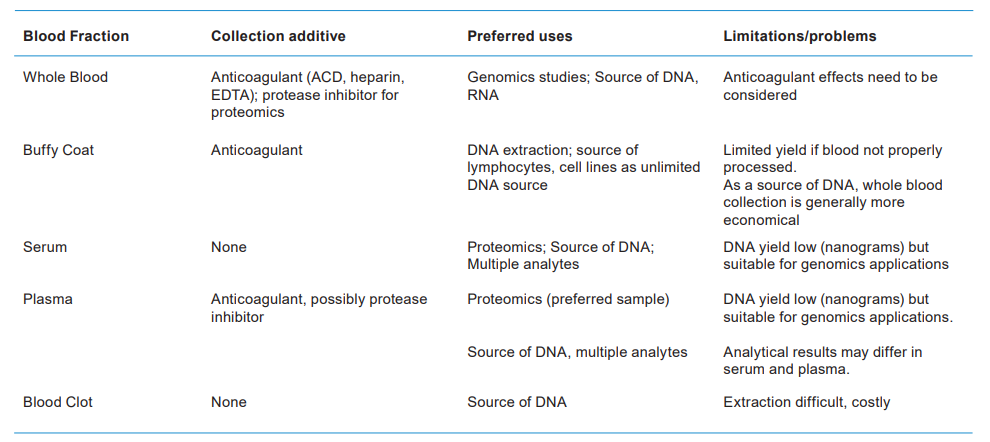